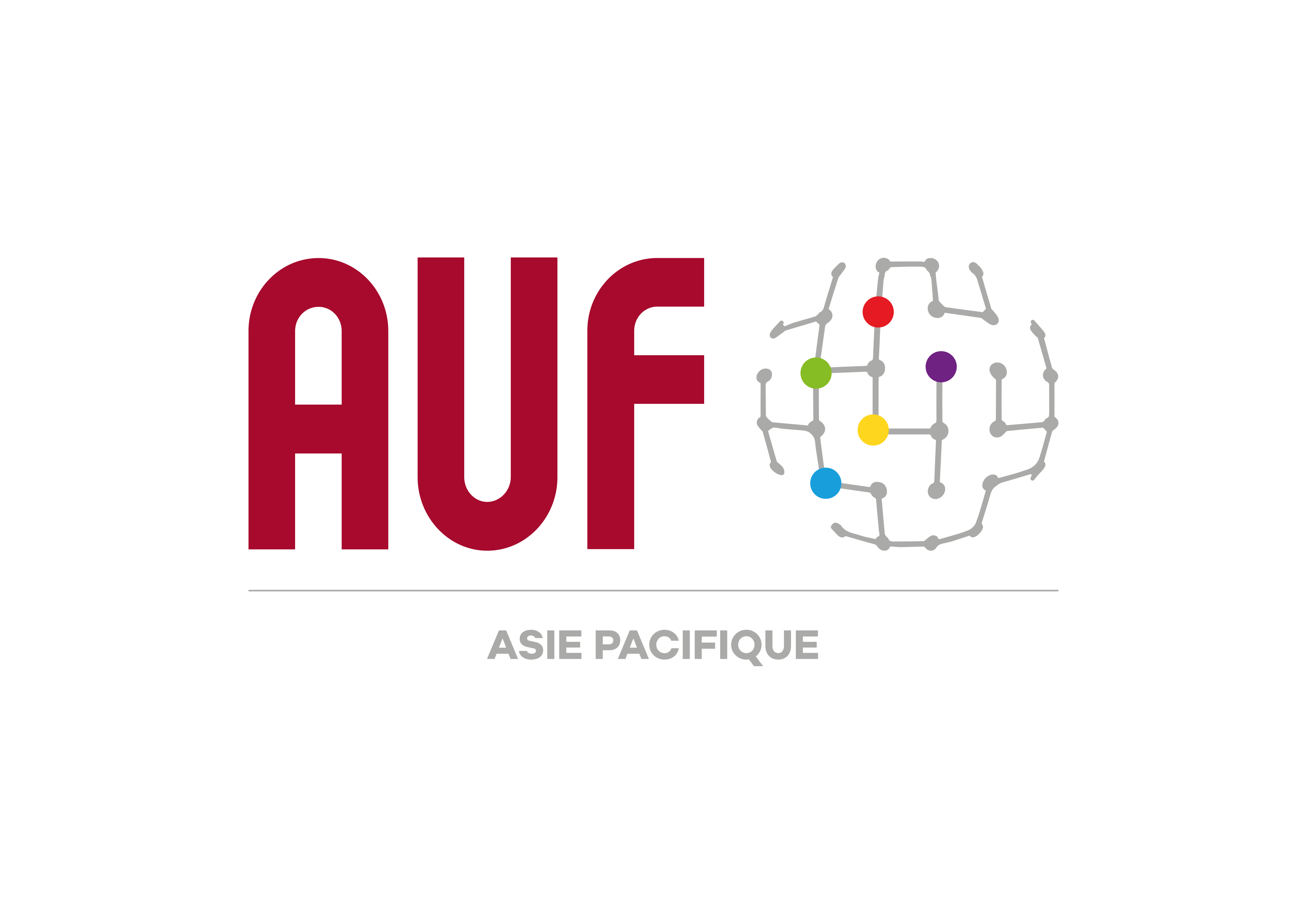 Les fondamentaux de
La classe inversée
Mokhtar Ben Henda
10 juin 2021
Classe inversée : une définition pour commencer !
« Le concept de classe inversée décrit un renversement de l’enseignement traditionnel. Les apprenants prennent connaissance de la matière en dehors de la classe, principalement au travers de lectures ou de vidéos. Le temps de la classe est alors consacré à un travail plus profond d’assimilation des connaissances au travers de méthodes pédagogiques comme la résolution de problèmes, les discussions ou les débats. »
Université Vanderbilt, USA
Un changement de modèles
D’origine anglo-saxonne (flipped classroom), le concept est développé depuis 2012,
Principe initial : usage de la vidéo avant d’aller en classe pour consacrer plus de temps et développer plus d’activités et d’interactivités en présentiel (physique ou virtuel),
Par analogie à l’enseignement classique, beaucoup de paramètres sont entièrement inversés :
Tout enseignant peut expérimenter la classe inversée de façons infinies, à petite ou grande échelle, selon son temps, ses possibilités, sa créativité, son contexte de travail, le type d’apprenant qu’il a en face de lui.
Deux types de classe inversée
Ce que la Classe Inversée EST et ce qu’elle N’EST PAS
Source : Les carnets du LLL
Comment se présente l’action dans une classe inversée
« Je vois et j’oublie, j’entends et je retiens, je fais et je comprends » Confucius
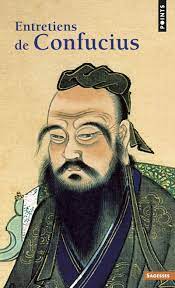 Le cône d’apprentissage d’Edgar Dale
Ce que l’on retient après 24 heures !
10% de ce qu’on lit
PASSI
F
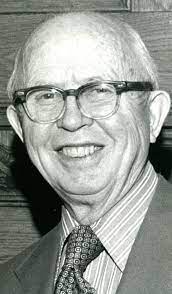 20% de ce qu’on entend
30% de ce qu’on voit
50% de ce qu’on voit et entend
70% de ce qu’on dit
ACT
I
F
90% de ce qu’on dit et fait
Edgar Dale
Source : Edgar Dale, « Cone of learning », 1969/
Classe inversée et taxonomie de Bloom
La taxonomie de Bloom (1956) est un ordre hiérarchique des compétences cognitives, utilisé par les enseignants pour soutenir l’apprentissage des élèves,
Six niveaux hiérarchiques. À chaque niveau correspondent des verbes d’action typiques.
La taxonomie de Bloom comme modifiée au milieu des années 1990
Verbes d’action de Bloom
Connaissance : 
arranger, définir, dupliquer, étiqueter, lister, mémoriser, nommer, ordonner, identifier, relier, rappeler, répéter, reproduire
Compréhension : 
classifier, décrire, discuter, expliquer, exprimer, identifier, indiquer, situer, reconnaître, rapporter, reformuler, réviser, choisir, traduire
Application : 
appliquer, choisir, démontrer, employer, illustrer, interpréter, opérer, pratiquer, planifier, schématiser, résoudre, utiliser, écrire
Analyse : 
analyser, estimer, calculer, catégoriser, comparer, contraster, critiquer, différencier, discriminer, distinguer, examiner, expérimenter, questionner, tester, cerner.
Évaluation : 
arranger, argumenter, évaluer, rattacher, choisir, comparer, justifier, estimer, juger, prédire, chiffrer, élaguer, sélectionner, supporter
Création : 
arranger, assembler, collecter, composer, construire, créer, concevoir, développer, formuler, gérer, organiser, planifier, préparer, proposer, installer, écrire.
Complexité
Complexité
Synthèse et création
Créer
Évaluation
Évaluer
Analyse
Analyser
Application
Appliquer
Compréhension
Comprendre
Connaître
Connaissance
Classe inversée est l’une des formes de la « pédagogie active »
Apprentissage actif : passer de « que fait l’enseignant ? » à «que fait l’apprenant ?»,
Accorder une place primordiale à l’apprenant qui construit ses compétences et ses savoirs dans des situations réelles ou proches de la réalité,
L’apprenant doit donner sens à son apprentissage par l’expérimentation, la découverte et la manipulation,
Les compétences du XXIe siècle :
Devenir autonome, 
Exercer son esprit critique, 
Travailler en équipe, 
Communiquer,
…
Galilée disait : « On ne peut rien enseigner à autrui. On ne peut que l’aider à le découvrir lui-même. »
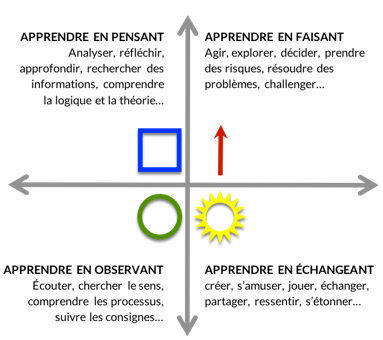 Source : Digital learning Academy
Comment organiser une classe inversée ?
Trois temps de déroulement :
Pendant
Avant
Après
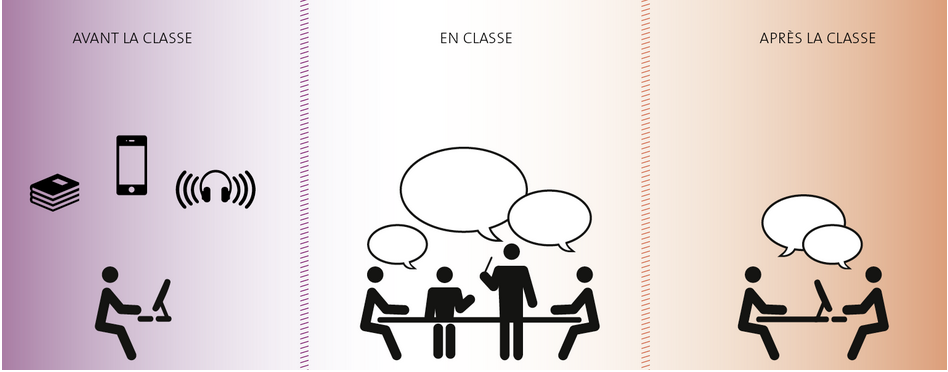 Source, Université de Genève
Structurer les 3 temps d’une classe inversée
Source : https://drive.google.com/drive/folders/1EQUGEXWRuguY5iu8dd3FZIEriHM0DKud
Exemple concret d’une classe inversée
Structurer les 3 temps d’une classe inversée
Exemple d’une fiche de cours inversée / Ví dụ về một tờ bài học đảo ngược
AVANT 
TRƯỚC
PENDANT 
SUỐT TRONG
APRÈS 
SAU
AVANT : Préparer la matière pédagogique
CARACTÉRISTIQUES D’UNE BONNE VIDÉO PÉDAGOGIQUE :

Les vidéos les plus courtes sont davantage appréciées : l’engagement des apprenants diminue après 6 minutes

La présence du visage de l’enseignant, superposé ou, mieux, en alternance, au long de la présentation est davantage appréciée qu’une présentation seule

Un cadre informel ou contextualisé d’enregistrement est préféré à un enregistrement en studio

Les enregistrements sur tablette recueillent davantage l’assentiment des participants qu’un PowerPoint seul

Les vidéos dans lesquelles l’enseignant traduit son enthousiasme sont davantage appréciées
Conseils :
Choisir, construire, préparer les ressources,
Utiliser des ressources libres,
Prévoir une organisation de travail en groupe,
Des outils Webservices pour produire et réguler le travail de groupe,
Organiser les ressources : les outils du Web 2.0,

Outils : création de contenu et annotation
Visme : Créer des animations, slides et infographies de manière très intuitive (gratuit).
EdPuzzle : Créer des montages de vidéos avec questions interactives et suivi des réponses
Aww : Tableau blanc en ligne collaboratif.
Educreations : Tableau blanc en ligne (aussi disponible en app), avec enregistrement de vidéo, insertion d’images, partage en mode privé,
Sophia : Créer des pages Web “tutoriels” avec possibilité de créer des groupes.
Weebly : Créez en mois d’une heure un site web pour partager des ressources avec les apprenants.
Evernote : Organiser les cours et les documents par matière et par chapitre.
AVANT : Préparer un scénario de classe inversée
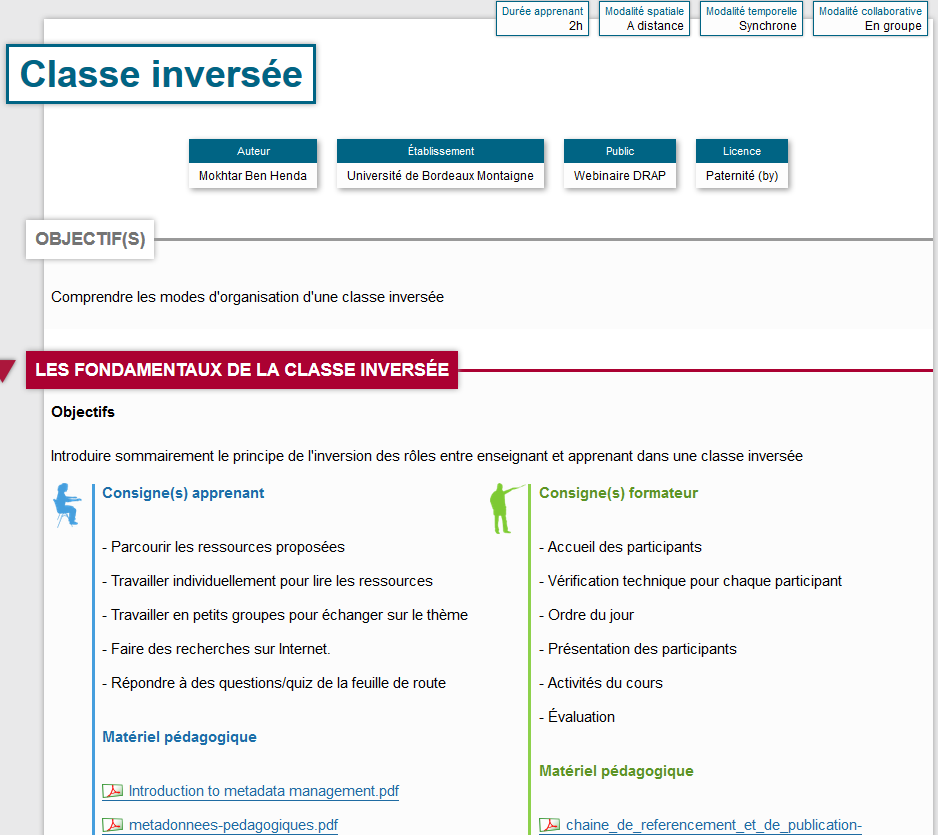 AVANT : Éditer un scénario
« Scenario Basar », Scenari Chain
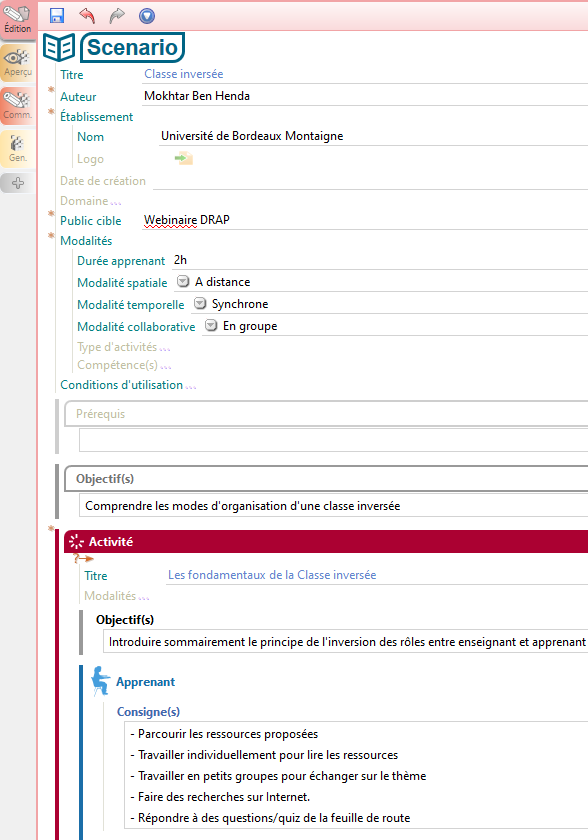 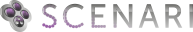 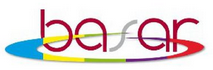 PENDANT : Animer le face à face (pédagogie active)
Utiliser les activités collaboratives pour rythmer le cours :
Rendre les apprenants actifs,
Maintenir leur intérêt,
Favoriser le débat entre pairs,
Développer l’esprit critique et l’apprentissage en profondeur.
Dynamiser l’auditoire avec des votes instantanés :
LA CARTE CONCEPTUELLE

Après avoir couvert un bloc important de matière dans le cours (thème, unité, chapitres, etc.) l’enseignant invite les apprenants à construire une représentation de ce qu’ils ont appris à l’aide d’une carte conceptuelle
En binômes, les apprenants font un premier brainstorming des concepts importants appris et des liens entre ces concepts 
L’enseignant circule entre les équipes pour observer le travail en cours et répondre aux questions.
La visualisation des réponses est immédiate, gérée par un logiciel ad hoc utilisé sur l’ordinateur du professeur.
Boitiers de vote / tablette /  Smartphone / Sur site web / Pancartes à QR code / …
THINK-PAIR-SHARE

UN: les apprenants réfléchissent individuellement à une question posée par l’enseignant et notent leur réponse par écrit

DEUX: les apprenants comparent leur réponse avec leur(s) voisin(s) et cherchent à trouver une solution qui fait consensus

TOUS: L’enseignant interroge les groupes d’apprenants, note les réponses au tableau et anime la discussion plénière.
JIGSAW (OU PUZZLE)

L’enseignant prépare une série de questions ou une série de ressources à consulter après avoir mis les apprenants en groupes.

Groupe expert: chaque groupe reçoit une question et des ressources à approfondir 

Groupe apprentissage : les groupes sont ensuite réorganisés de manière à être composés d’apprenants issus de chaque groupe d’expertise, en vue d’un partage avec les autres.
LE MINI-QUIZ

L’enseignant prépare des QCM dans ses diapositives.
La question et les différentes propositions de réponses sont affichées.
Les apprenants votent (boitiers de vote, outils web ou cartons).
En fonction du nombre de bonnes réponses,  l’enseignant peut clarifier les éléments mal compris.
LE PHILIPPS 6/6

L’enseignant forme des groupes de 6 apprenants qui ont 6 minutes pour chercher une solution à un problème posé.

Un rapporteur de chaque groupe expose ensuite la solution au grand groupe 

Sur la base des apports de tous les groupes, chaque groupe rédige une synthèse.
PENDANT : Animer le face à face (pédagogie active)
Les techniques présentielles :
Exposé interactif
Quiz start-up / synthèse
Film pédagogique
Brainstorming pédagogique
Puzzle pédagogique
Exercice d’application
Exercice d’analyse critique
Étude de cas
Remue-méninge
Jeux de rôles
Une démo
Un retour d’expérience
Groupe d’échange de meilleures pratiques
Co-coaching ou co-développement
Réveil pédagogique
Témoignage
..
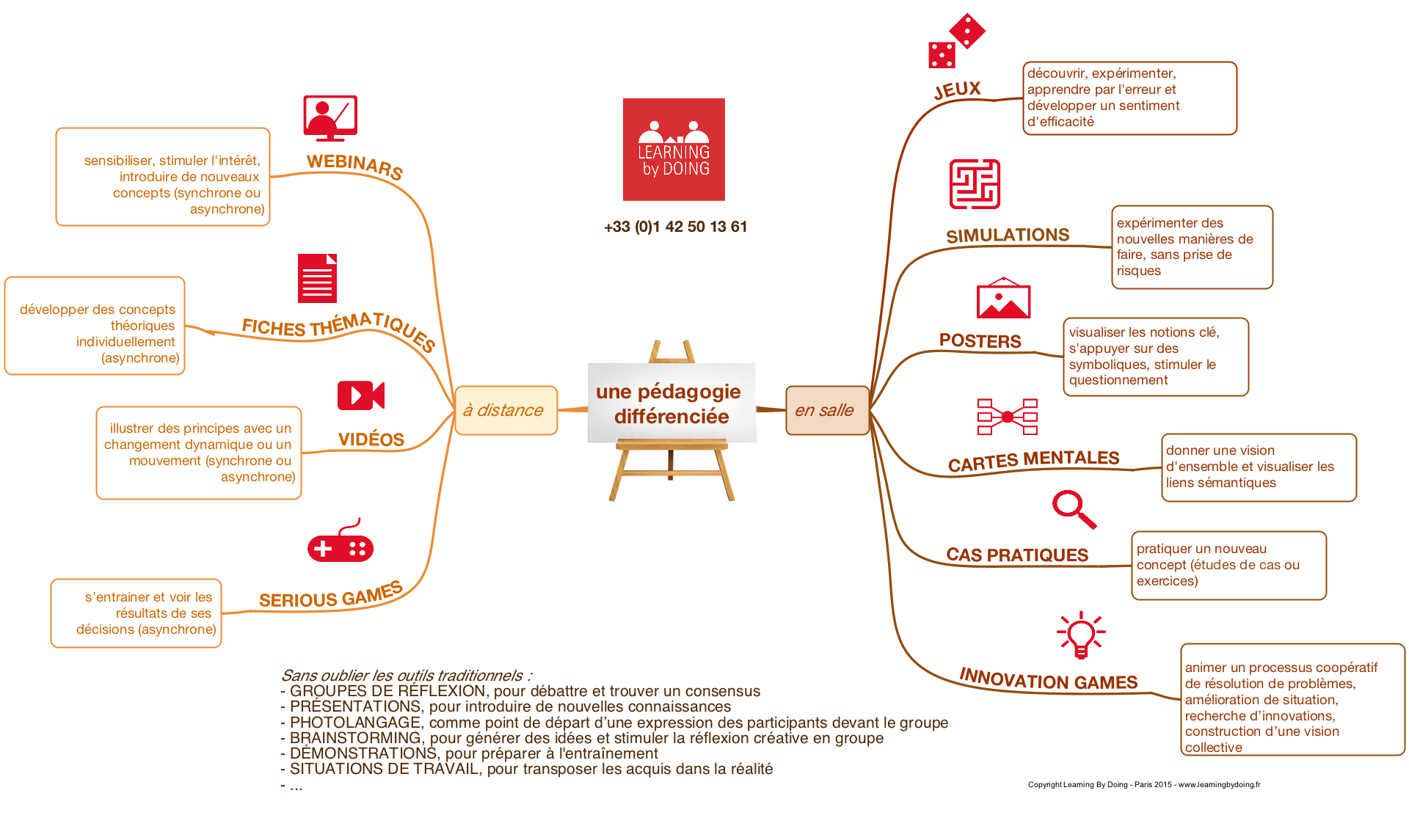 Source : Learning by doing
PENDANT : Animer le face à face (les rétroactions)
Utiliser les techniques de rétroaction en classe (TRC) :
Brefs temps d’arrêt pour sonder la compréhension ;
Une multitude de variantes possibles (environ 50),
Durée entre 5 et 20 minutes pour la plupart,
Formatives : sans notes,
Spécifiques au contexte,
PENDANT : Évaluation des apprentissages
Quatre dispositifs d’évaluation pour la classe inversée
Évaluation essentiellement formative : 
Réalisée en cycle court,
Porte sur le processus et non seulement sur le produit,
Élargie à d’autres acteurs : 
L’auto-évaluation (apprenant), 
L’apprenant-Enseignant (co-évaluation), 
Les pairs (évaluation par les pairs),
Stratégies d’évaluation inversée :
LE FEED-BACK FORMATIF
Interaction entre l’enseignant et l’apprenant est l’outil de co-construction des connaissances, 
Rôle de l’enseignant : répondre aux questions, recadrer, offrir des éclairages différents, etc. 
Il est en position de donner un certain nombre de feedbacks formatifs visant à orienter, guider, rectifier...
LE « JUST-IN-TIME TEACHING »
Une variante du feedback formatif. 
Avant le cours : Sonder les apprenants pour recalibrer l’intervention pédagogique en fonction des besoins,
Permet à l’enseignant pendant le cours d’évaluer la compréhension du cours et réagir rapidement.
Source : Les carnets du LLL
APRÈS : consolidation, remédiation, évaluation
Besoin d’approfondir l’apprentissage par des pratiques additionnelles après la classe par des exercices individuels ou collectifs :

Utiliser les forums des plateformes d’enseignement ou les médias sociaux pour élaborer les idées développées en classe,
Mettre des problèmes additionnels sur la plateforme d’enseignement pour que les apprenants puissent pratiquer individuellement,
Créer des exercices qui permettent aux apprenants d’appliquer le contenu dans des contextes différents ou des situations nouvelles.
Recommander des lectures complémentaires sur le sujet,
Encourager les apprenants à créer des groupes d’apprentissage informel,
Développer des groupes animés par des pairs pour travailler des problèmes additionnels,
Etc.
Risques d’une classe inversée
Du côté des enseignants :
Une erreur fréquente : trop se concentrer sur la création de cours magistraux en mode vidéo au dépend des activités en classe,
Se figer sur un seul modèle d’inversion des cours et un ou quelques modèles de TRC (Techniques de Rétroaction en Classe)
Du côté des apprenants :
Un changement complet des règles que beaucoup vont rejeter,
Le passage d’un statut passif (réceptif) à un statut actif crée des réticences,
Le passage de compétences cognitives procédurales voire de mémorisation à des compétences cognitives plus complexes ou transversales (6 niveaux de Bloom),
La classe inversée est un état d’esprit pour l’enseignant et l’apprenant